Elements of Art
The Elements
The elements (line, shape, form, value and color) are the building blocks of art.  All elements are present in some degree in all works of art.
The Element of Line
Used to define space. Uses contours and outlines to suggest mass or volume
Descriptive Line
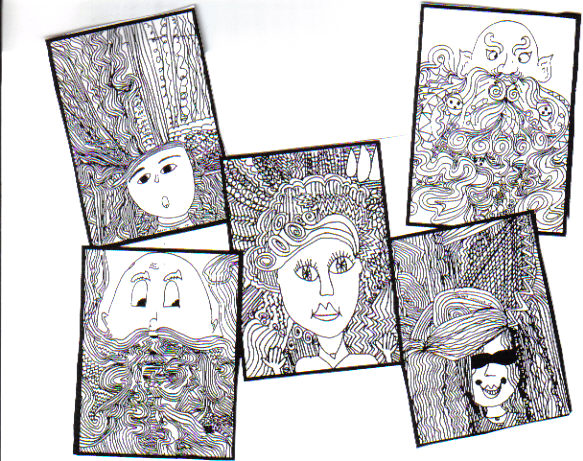 Lines that help us understand what we are seeing
You have been making these lines since you picked up a pencil
Types of Descriptive Lines
Outlines
Contour Lines
Hatching	
Crosshatching
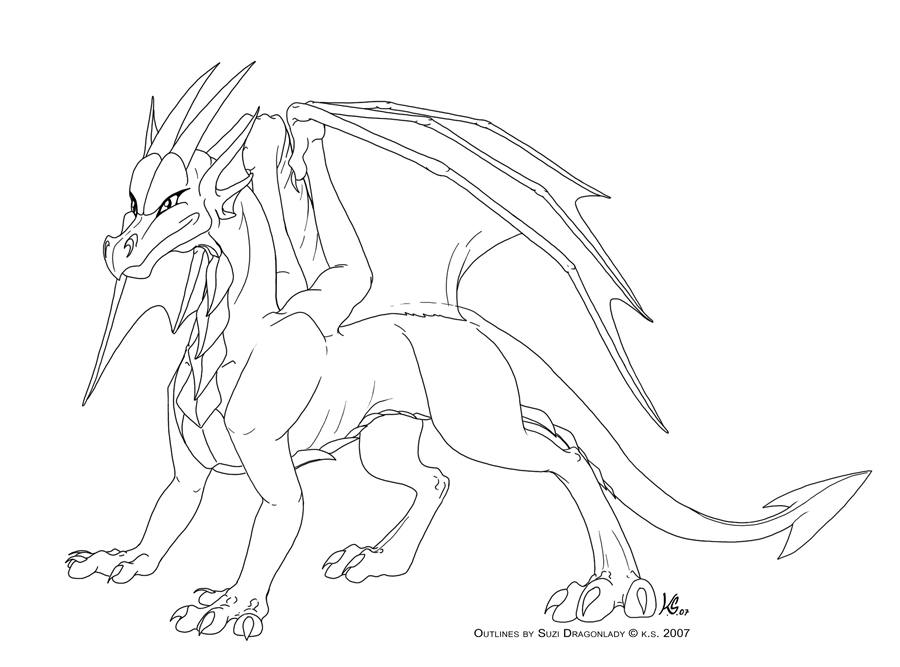 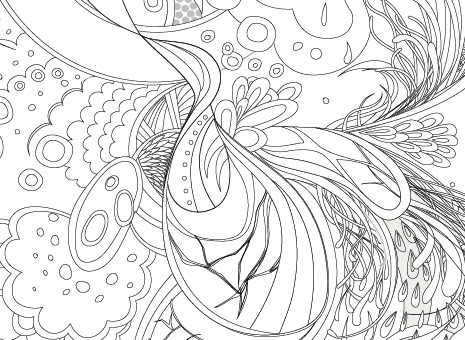 Outlines
Describe the outer edges of shapes which appear flat
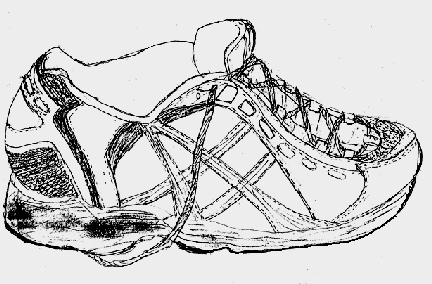 Contour Lines
Define outer edges: vary in thickness : give depth to an object
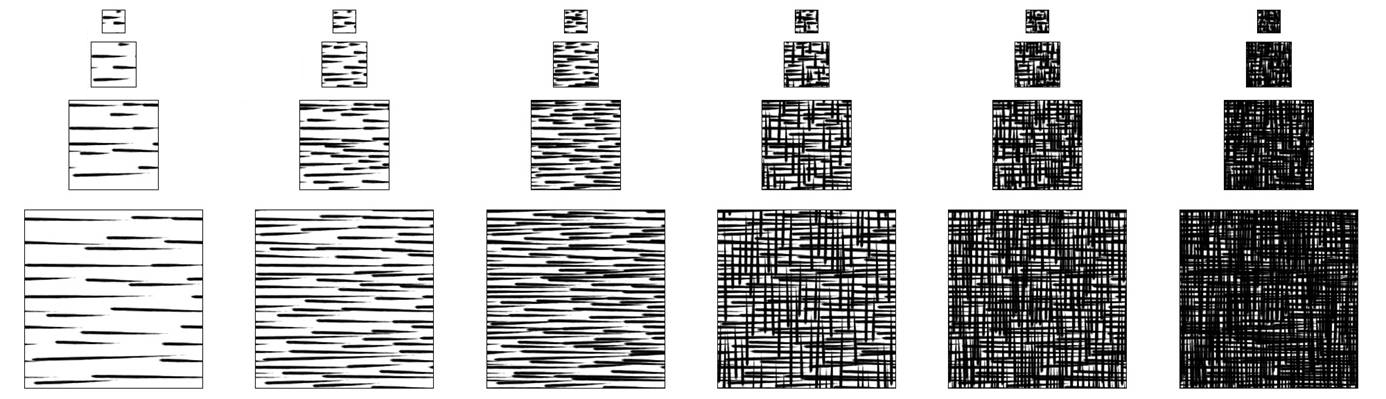 Hatching
Shading using closely spaced, parallel lines used to suggest light and shadow
Crosshatching-Shading created by crossed parallel lines
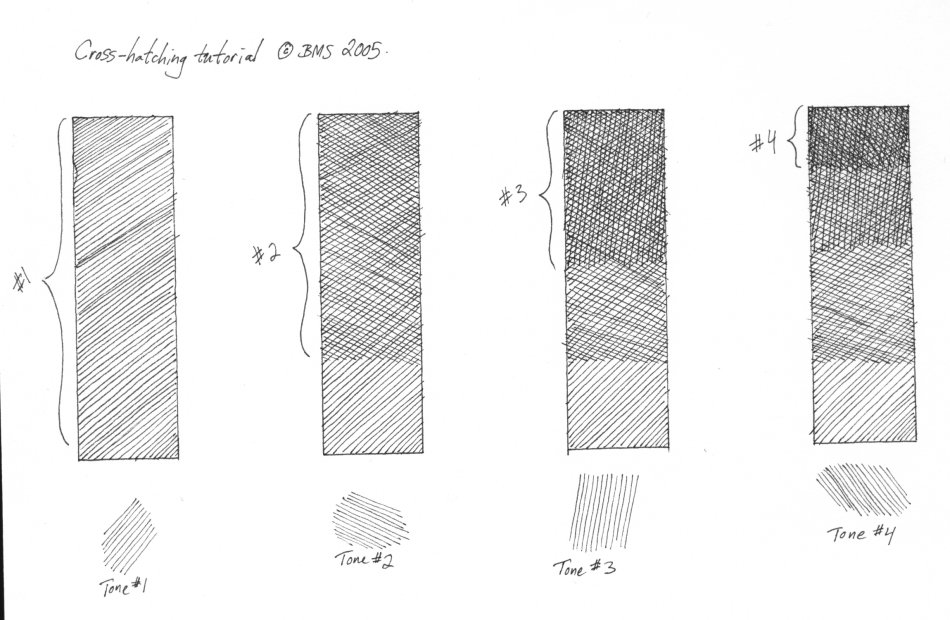 Cross
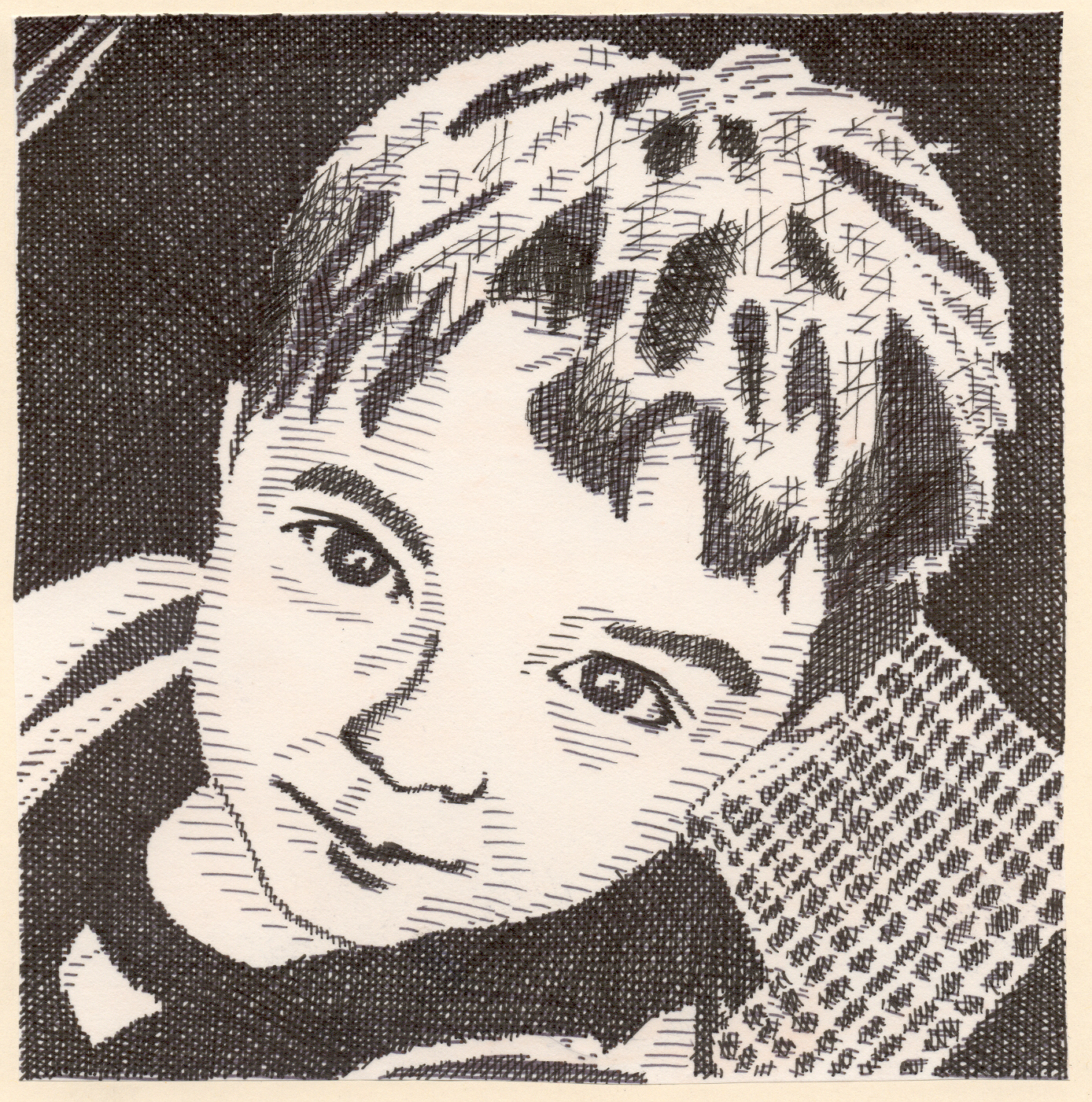 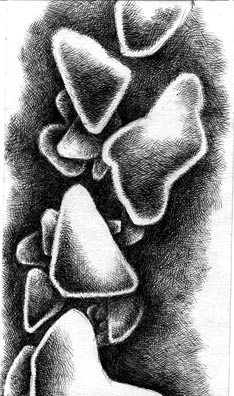 Outlines
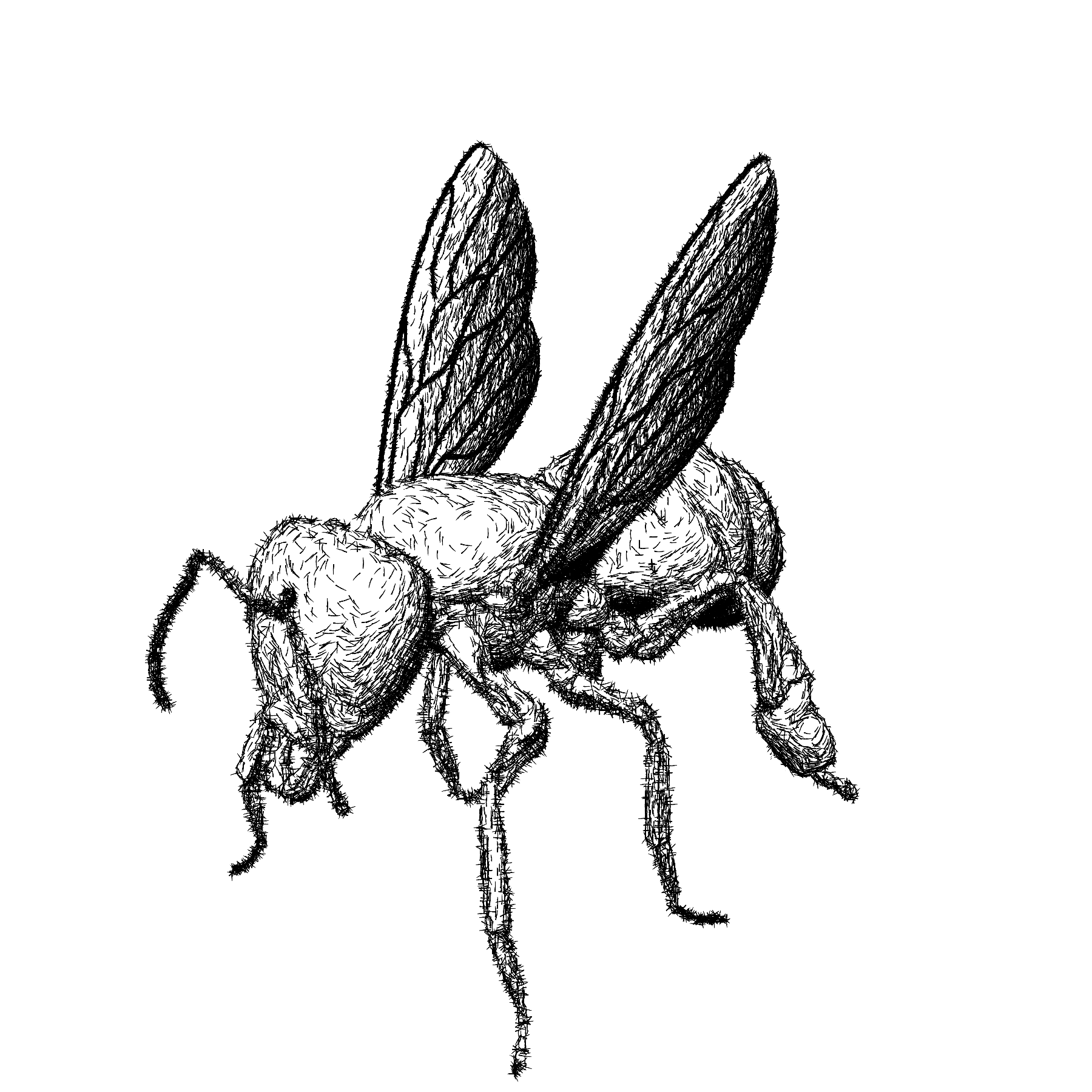 Implied Lines
Suggested by the direction in which figures in a picture are looking, or from the observer’s eye to the object being looked at
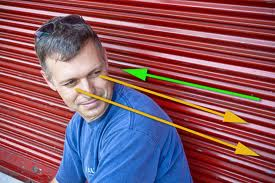 Expressive Lines
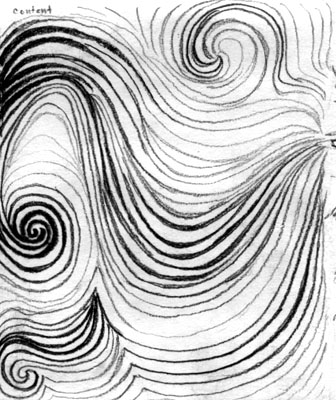 Lines that are produced to express an idea, mood or quality (e.g. mean, happy, delicate)
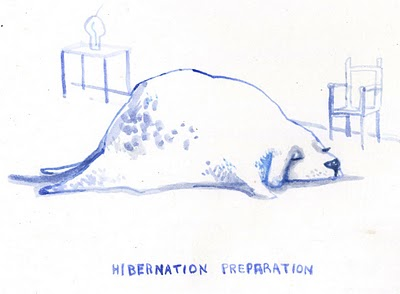 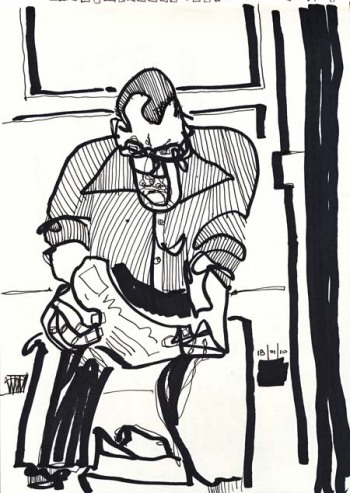 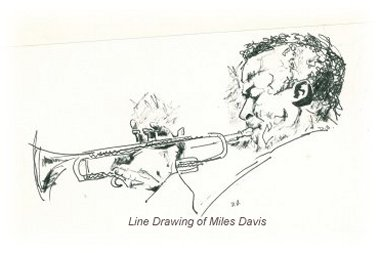 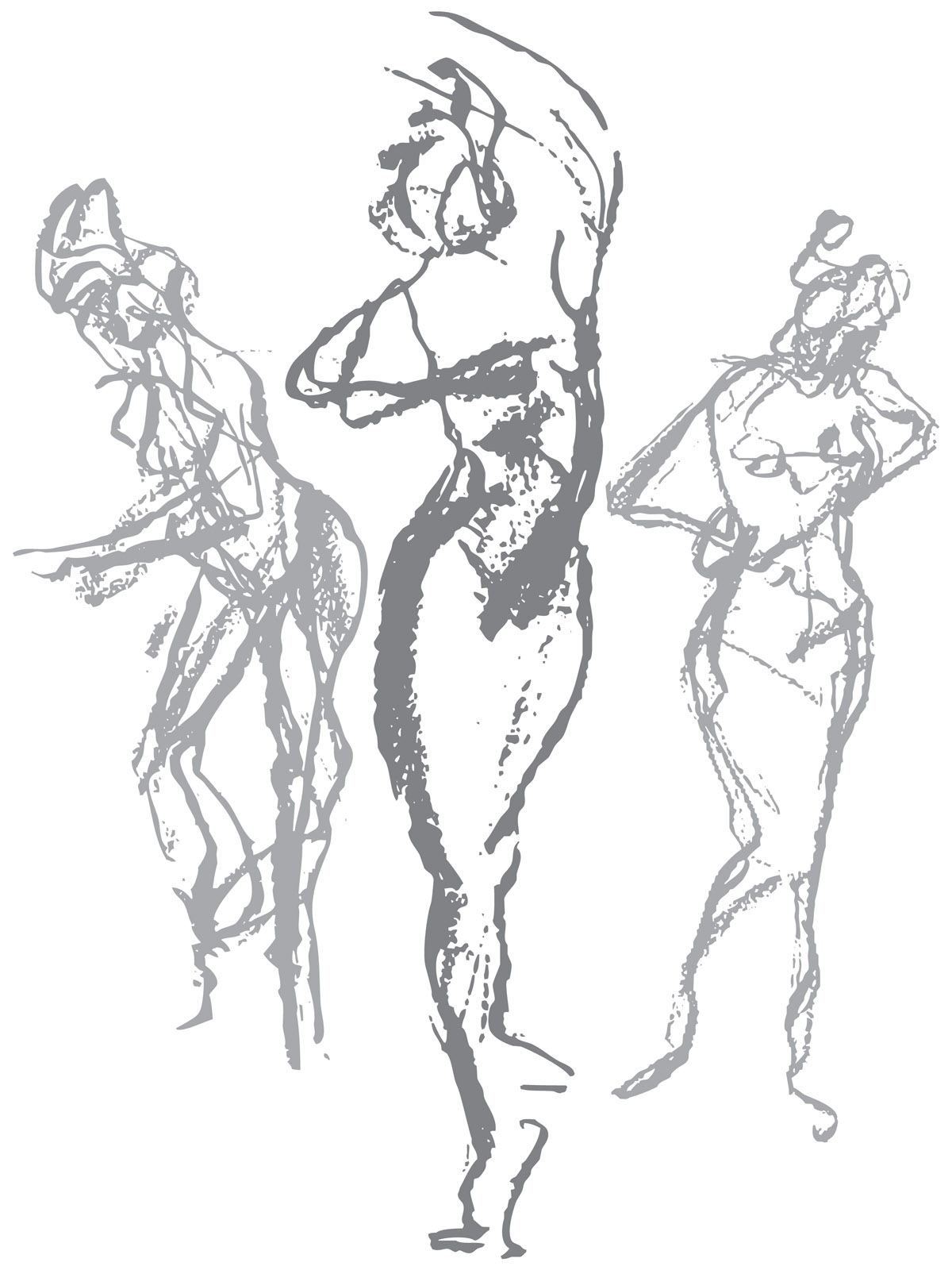 Does the line give the two drawings of dancing a different feeling?
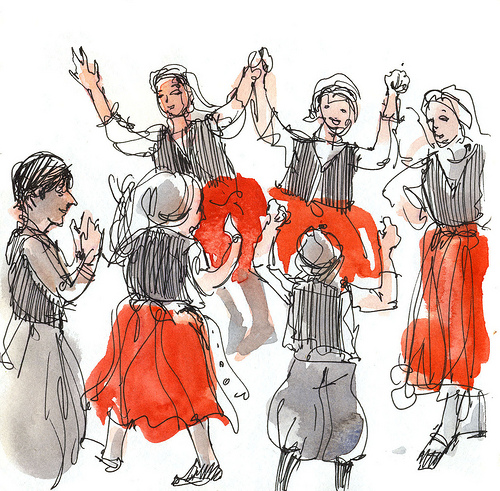 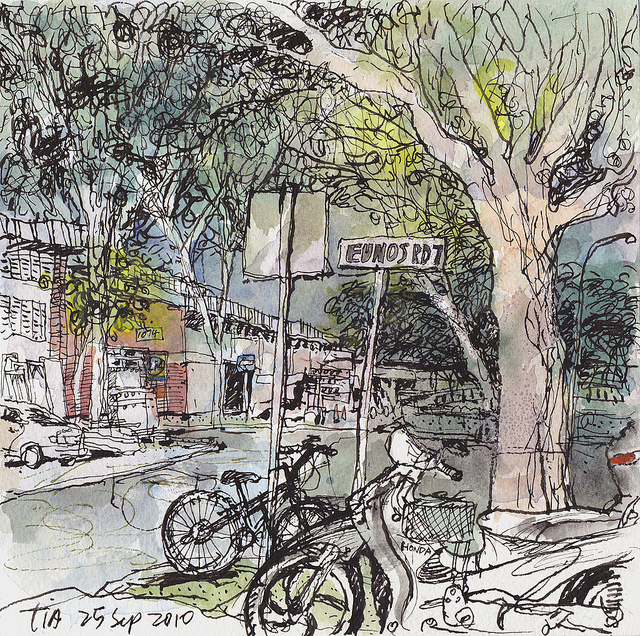 What about the lines give these drawings have a different tone to them even though they have the same subject?
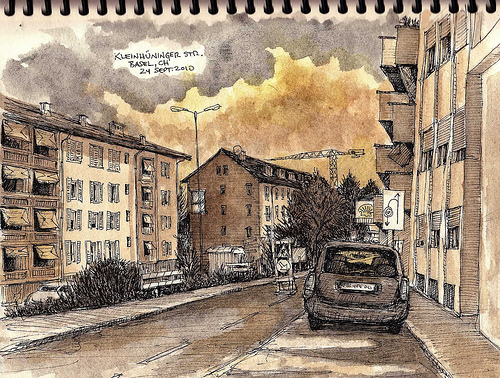